Географічні аспекти 
сепаратизму
Роботу виконала:
Минець Софія Сергіївна, учениця 9-А класу 
Роменської загальноосвітньої школи
 І-ІІІ ступенів №5, слухач Роменської 
міської Малої академії наук учнівської молоді
Науковий керівник:
Бартош Євгеній Миколайович,
учитель географії вищої категорії 
ЗОШ №5 м. Ромни, керівник наукової 
секції “Географія” Роменської міської 
Малої академії наук учнівської молоді
Актуальність дослідження
Сепаратизм народів, 
позбавлених державності
Спричиняє 
протистояння
Є передумовою
 воєнних 
конфліктів
Погіршує 
рівень життя
Порушує 
світову безпеку
Сповільнює 
розвиток держав
Факти прояву сепаратизму в світі
Об’єкт 
дослідження
Географічні аспекти причин та наслідків сепаратистських рухів світу
Предмет 
дослідження
Мета дослідження
вивчити чинники сепаратизму, виявити їх географічну складову та залежність державотворення від стадії сформованості етносу, передбачити регіони та наслідки сепаратистських рухів.
Завдання
Вивчити теоретичні основи формування етносів різної стадії зрілості та їх пов’язаність з готовністю до державотворення.
2.  Створити власну класифікацію народів, що не мають власних держав.
3.  Визначити найбільш вірогідні регіони виникнення нових держав та змін державних кордонів.
Основа існуючого світового порядку
Право націй на самовизначення
Непорушність державних кордонів
Етнічні конфлікти світу
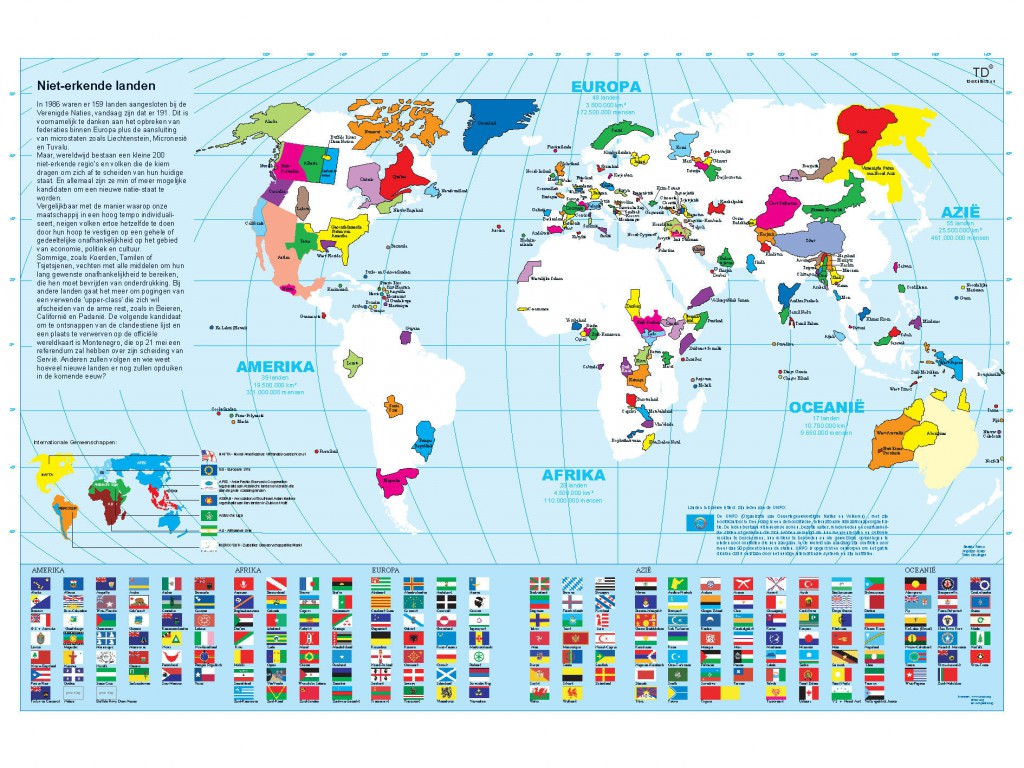 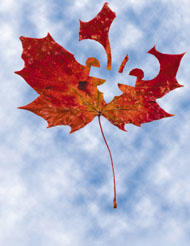 Сепаратизм – це рух за територіальне відокремлення частини держави з метою створення нового державного утворення або надання певній частині держави автономного статусу за національними, мовними, релігійними ознаками.
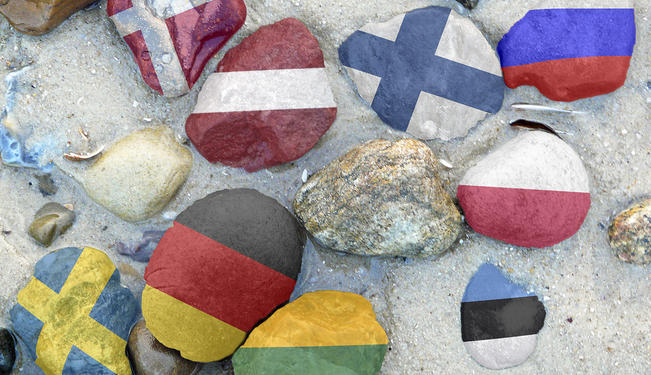 Ріст чисельності членів ООН з 1945 року
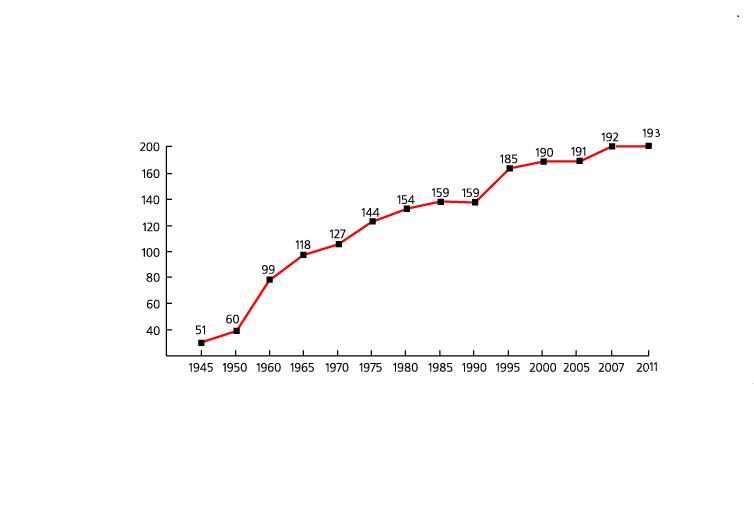 Кількість членів
Роки
Народи:
без державних утворень, але сконцентровані  в одній державі;
розділені між сусідніми державами;
з автономними утвореннями у федеративних державах;
з номінальними утвореннями в унітарних державах;
населення залежних держав; 
ті, що мають незалежні держави, але                         в значній кількості проживають за їх межами.
Класифікація чинників 
виникнення сепаратизму
Історичні: насильницьке включення території етносу в сусідню державу та факти геноциду по відношенню до нього.
Психологічні: рівень етнічної самосвідомості.
Еволюційні: стадія зрілості етносу.
Соціокультурні: розбіжність у мові, традиціях, звичаях, релігії.
Класифікація чинників 
виникнення сепаратизму
Політичні: незавершеність процесів становлення політичної нації.
Правові: невизначеність статусу етносу в рамках держави або суперечливий розподіл повноважень з центральною владою.
Економічні: криза в економіці країни.
Економіко-географічні: різний рівень економічного розвитку територій.
Політико-географічні:
невідповідність існуючих кордонів етнічним межам;
 територіальні претензії сусідніх держав;
 наявність спірних територій з невизначеним статусом;
 територіальна компактність корінних недержавних народів;
 репатріація етносу;
 зміна адміністративних та міждержавних кордонів у 
  минулому;
 розчленування етносу кордонами зразу кількох країн;
 територіальна близькість зовнішніх союзників 
  сепаратистів;
 географічна ізольованість від решти країни;
 геополітична значимість регіону для наддержав.
Відображення сепаратизму на політичній карті:
збереження 
статус-кво
виділення
 автономних 
утворень
незалежність:
де-факто
де-юре
Види де-факто 
незалежних держав
Види де-юре 
незалежних держав
Невизнані держави, які 
	фактично контролюють
	власну територію.

Невизнані держави, які
	контролюють частину
	власної території.
Визнані всіма державами.
Визнані або невизнані 
	метрополією, як незалежні.
Частково визнані (під 
	військовою окупацією).
Частково визнані (під 
	міжнародним керуванням).
Частково невизнані.
Взаємно невизнані.
Африка
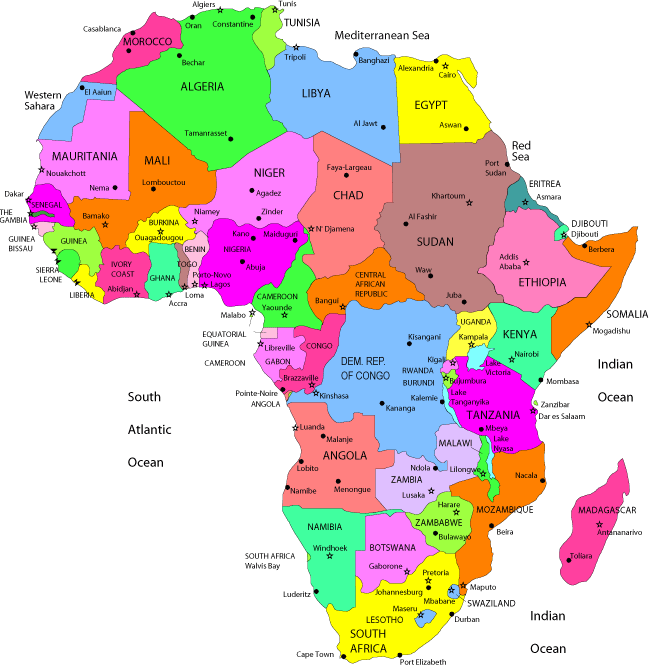 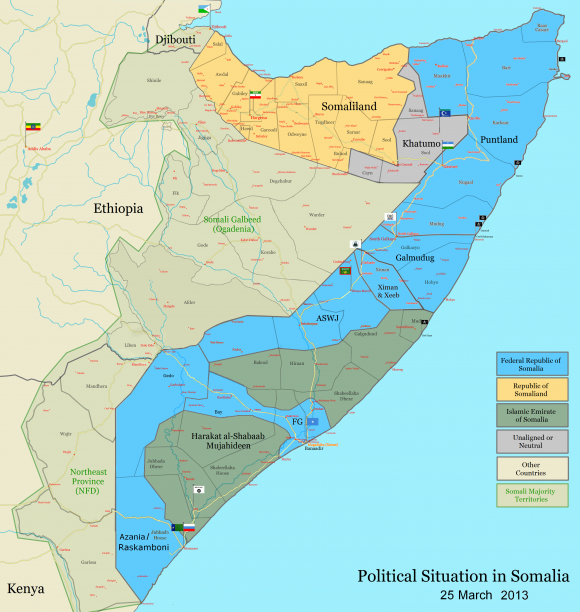 Сомал і
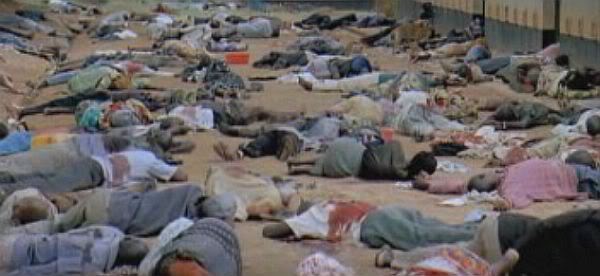 Різня тутсі в Руанді(100 днів – від 500 000 тис. до 1 млн. тутсі)
Ситуація в Азії
Сепаратизм
Національно-визвольний рух
Карта Азії за умови
 перемоги сепаратизму
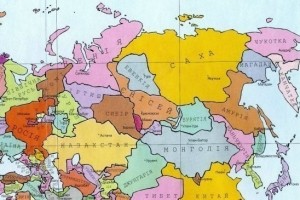 Курди
Курди
Курди
Вивід американсь-ких військ з Іраку
Загострення питання про незалежність курдів
Створення незалежної курдської держави
Кавказ
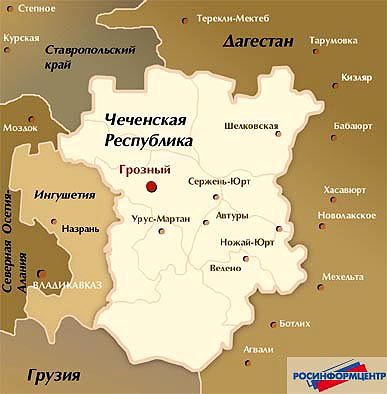 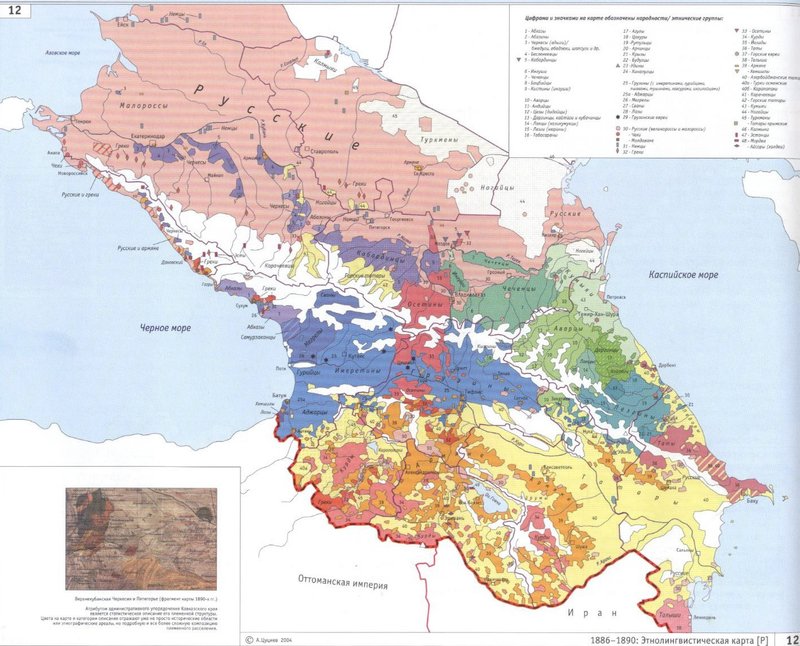 Закавказзя

Грузія: 
Південна Осетія
Абхазія
Азербайджан:
Нагірний Карабах
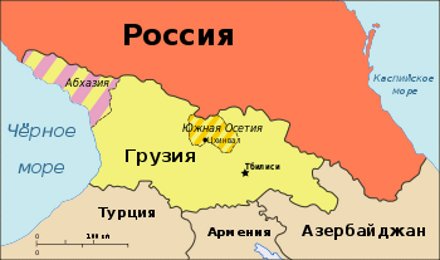 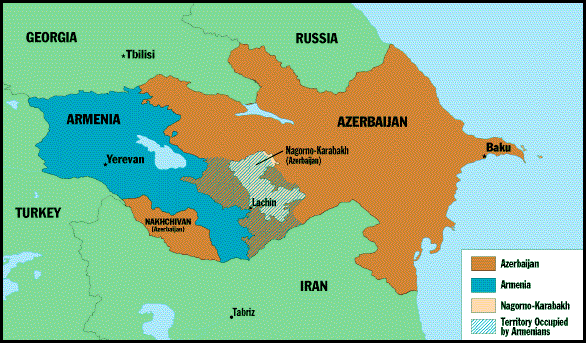 Закавказькі невизнані державні утворення
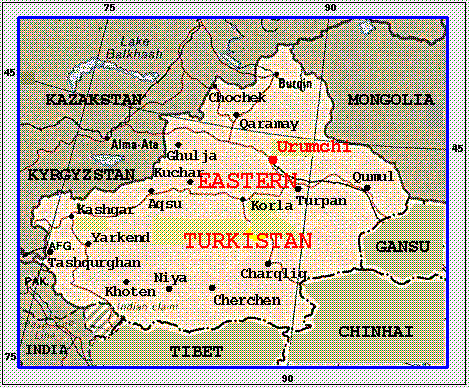 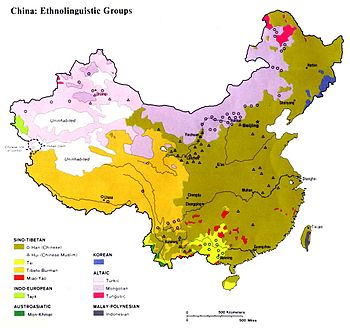 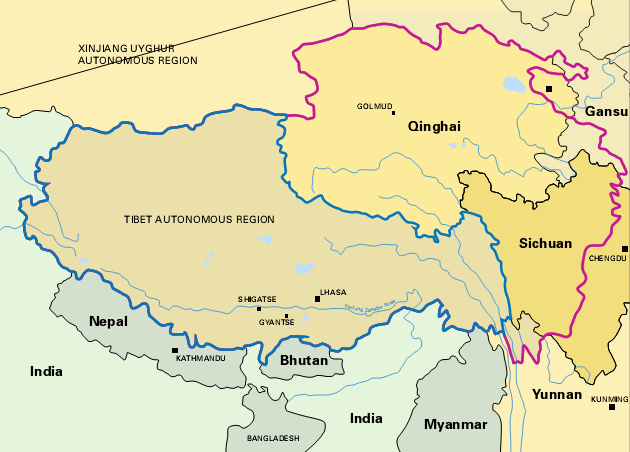 Східний Туркестан і Тибет
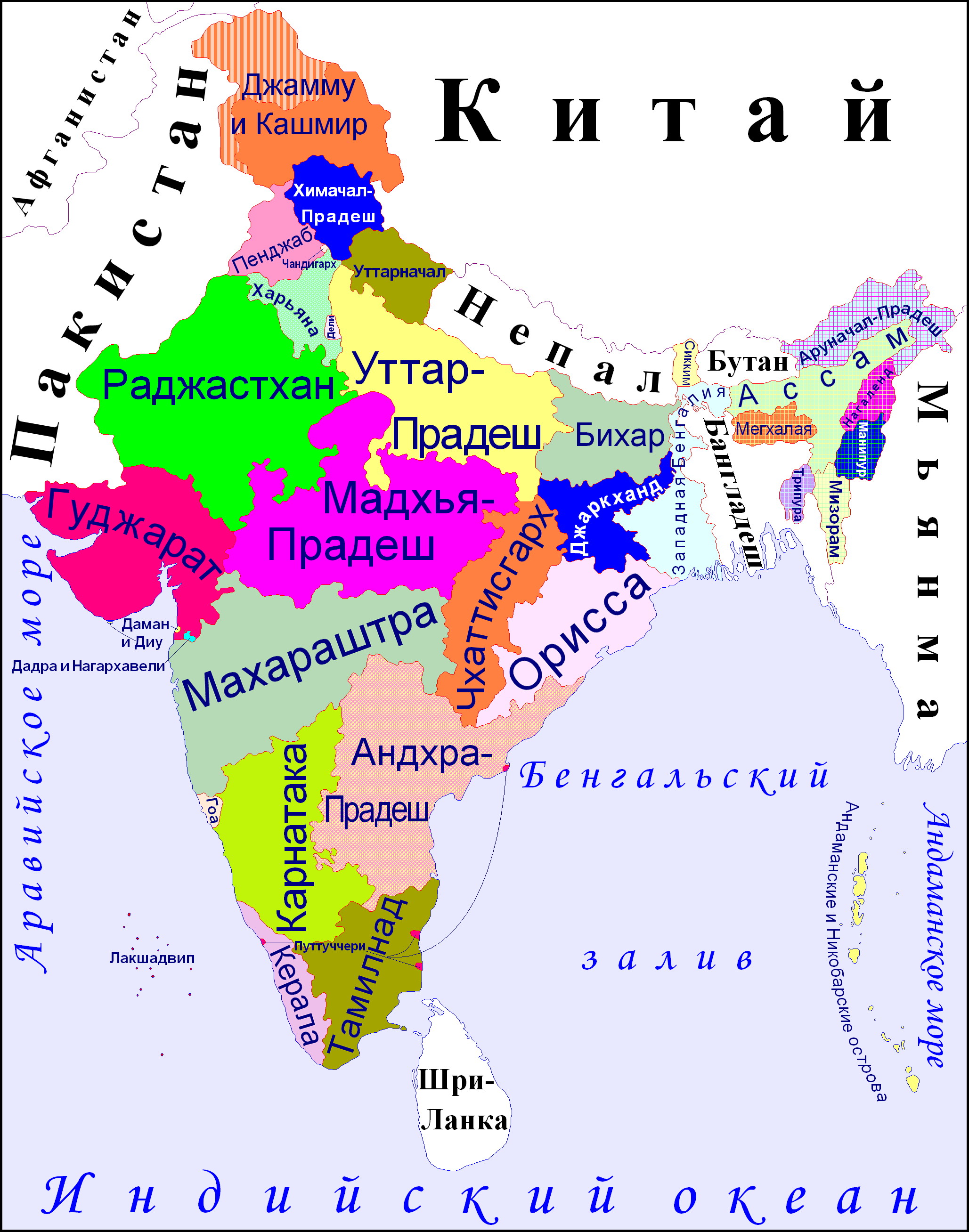 Індія
Потенційні незалежні держави Європи
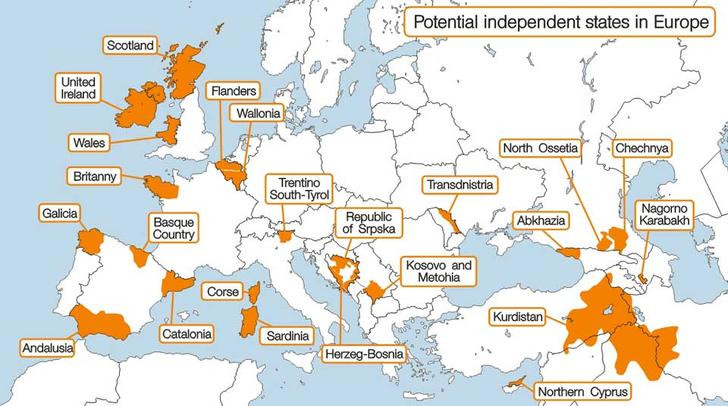 Народи Європи, що не мають держав
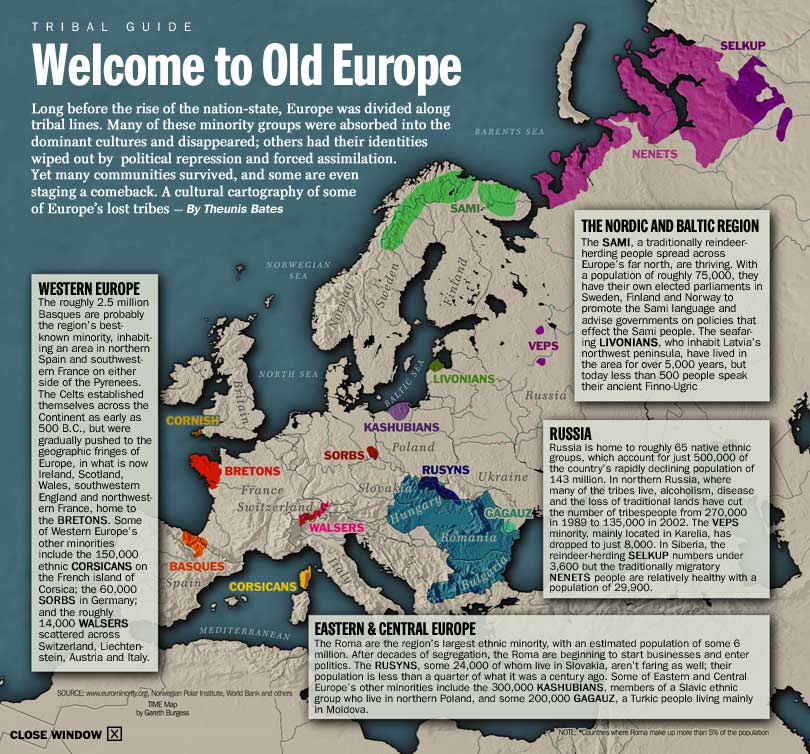 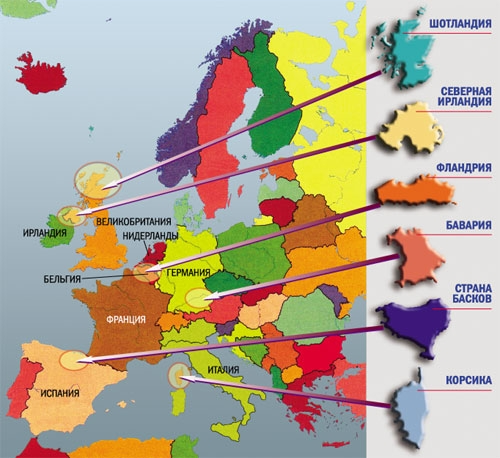 Най-більш вірогі-дні регіо-ни сепа-ратиз-му
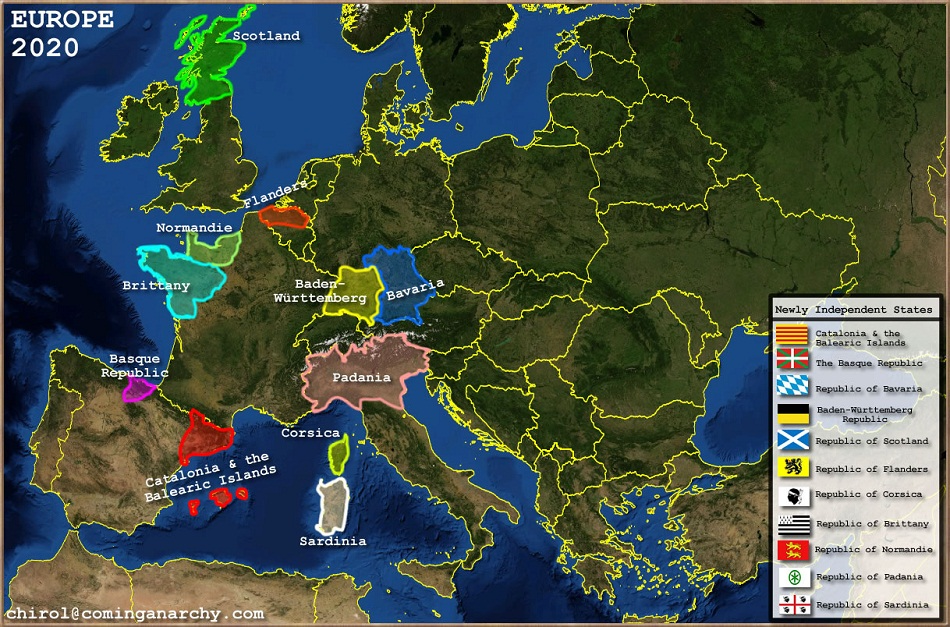 Альтерна-тивний сценарій
Найбільш проблемні регіони Північної Америки
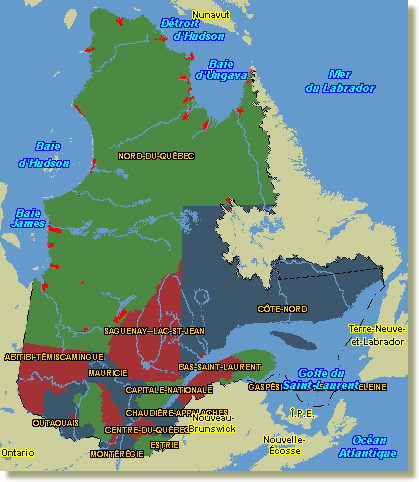 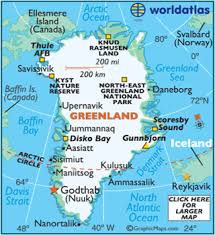 Гренландія
Квебек
Крим
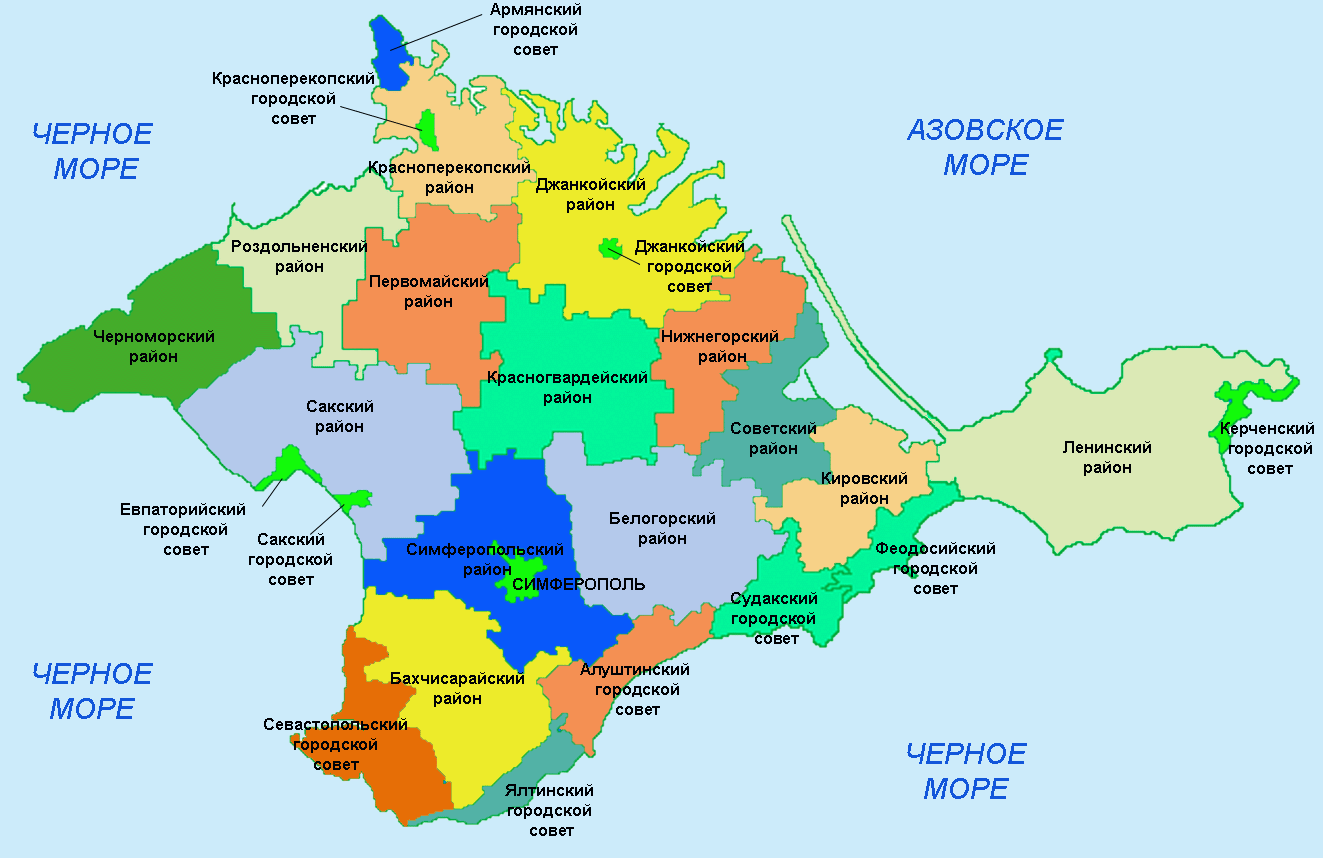 Чинники виникнення 
сепаратизму в Криму
Суперечливість статусу автономії унітарному устрою України.
Переважання росіян в етнічній структурі, російськомовність населення.
Територіальна компактність проживання корінного народу – кримських татар після депортації.
Зміна адміністративних у 1954 році, тепер вже міждержавних кордонів.
Достатня географічна ізольованість території від України.
Чинники виникнення 
сепаратизму в Криму
Територіальна близькість до потенційного агресора.
Наявність політичних організацій з сепаратистськими гаслами, психологічна готовність до відокремлення від України.
Боротьба місцевих кланів за контроль над ресурсами півострова.
Геополітична значимість регіону для Росії.
Наявність зовнішньої підтримки.
Проблема кримських татар
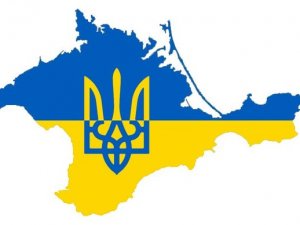 дотримання законних прав
Кримське питання
Самовизначен-ня нації
Анексія
Висновки:
держави створила незначна частка від загальної     
  кількості народів; 
 на сепаратизм впливає рівень сформованості 
  етносу;
 економічна стабільність знижує бажання 
  відокремитися;
 у розвинених країнах переважатиме автономізація;
 нові держави Євразії та Америки реальні, але 
  малоймовірні;
 африканські меншини не готові до створення 
  держав;
 сепаратистські рухи пов’язані з процесами 
  демократизації;
Висновки:
українці перебувають на меморіальній 
  стадії розвитку; 
 українці готові до пасіонарності як 
  інтегральна європейська нація;  
 Крим - обумовлений багатьма геогра-
  фічними чинниками регіон сепаратизму; 
 сепаратизм східних регіонів – штучний;
 при глибокій інтеграції держав утворення 
  додаткових – позбавлене сенсу.
Дякую за увагу!